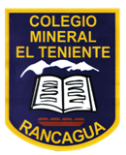 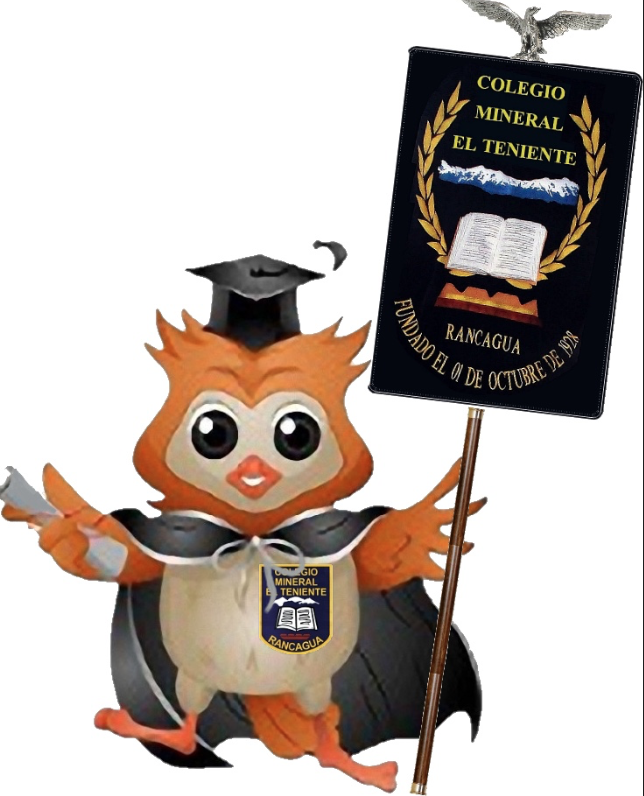 CLASE Nº10
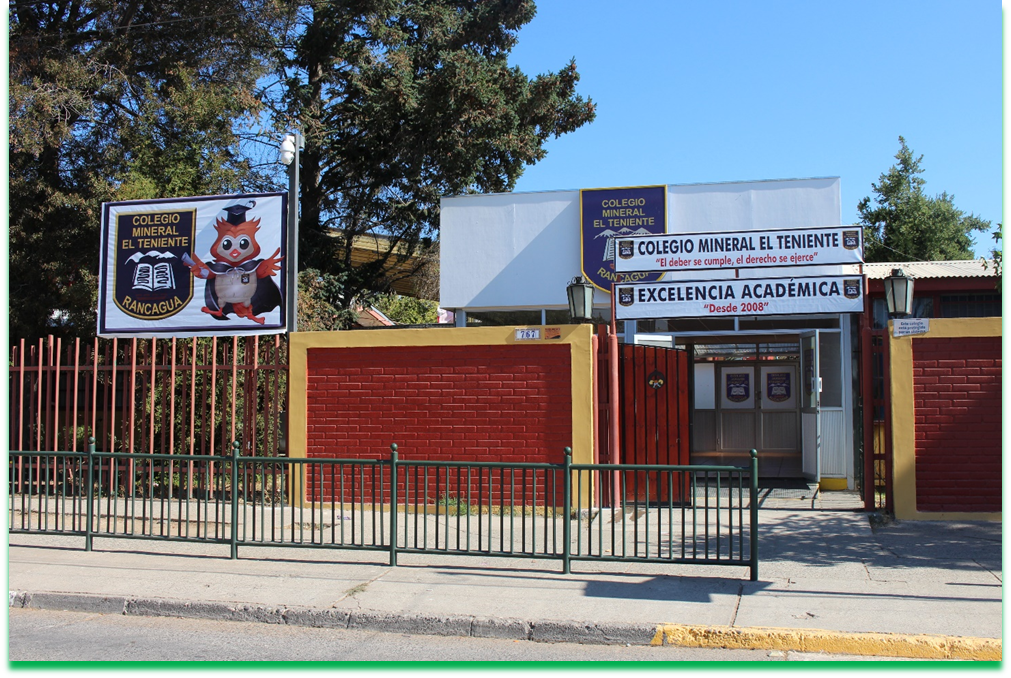 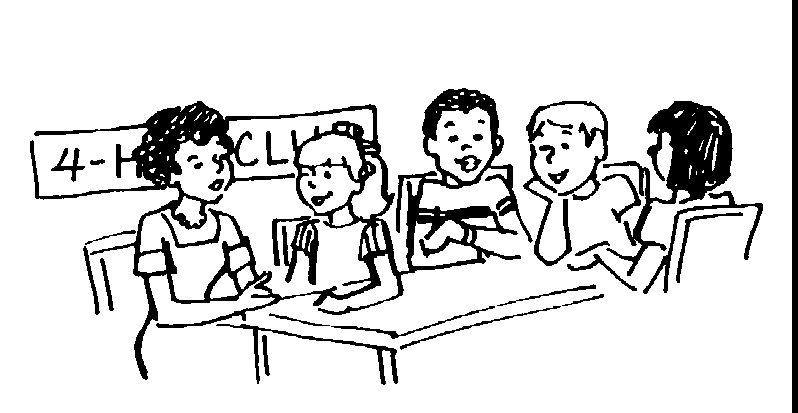 Ciencias  Naturales 
Nivel 1º básico
Reconocer y observar, por medio de la exploración, que los seres vivos crecen, responden a estímulos del medio, se reproducen y necesitan agua, alimento y aire para vivir, comparándolos con las cosas no vivas. 
Objetivo de la guía: Explorar para identificar que los seres vivos responden a estímulos del medio.
META DE HOY
Recordar características de los seres vivos.
Reconocer la respuesta a estímulos que tienen los diversos seres vivos frente al medio ambiente.
Diferenciar a un ser vivo de uno no vivo.
Experimentar para distinguir un ser vivo de uno no vivo.
Al final de la clase lograremos
Recordemos las características de los seres vivos
Mapa conceptual de cómo responden los seres vivos a los estímulos del medio ambiente
¿Qué es un estímulo?
Estos son estímulos del medio ambiente a los cuales responden los seres vivos.
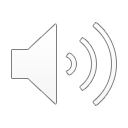 Observa los diferentes  estímulos y respuestas de los seres vivos
Todos los seres vivos necesitan estos tres estímulos observalos e identifica los seres que no corresponden a esta clasificación (seres no vivos)
Diferenciemos los seres vivos de los no vivos
1. Observa las páginas 54 a 55 lee las diferentes situaciones y analiza las imágenes sobre ¿cómo responden los seres vivos a los diferentes estímulos?

2. Trabajaremos con las páginas 56-57 del texto para realizar un experimento para distinguir un ser vivo de uno no vivo, esto iremos observándolo a diario  durante 15 días y deberán registrar sus cambios en las páginas 28-29 del cuadernillo. 
Sacar fotos del primer día , pasado una semana y el día final y enviárselo a tu profesora por WhatsApp.


.
Desarrollo de la actividad
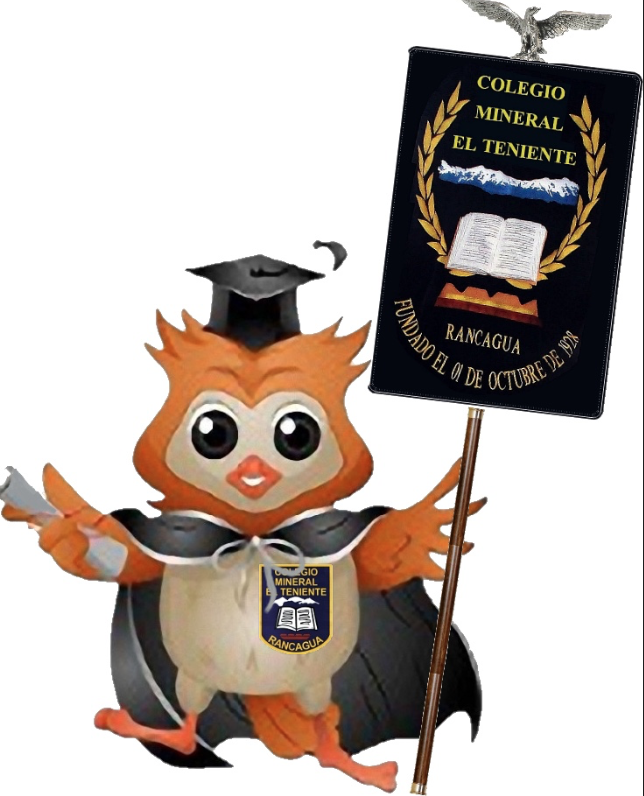 Ahora a saber si entendimos la clase.Ticket de Salida (enviar una foto a tu profesora por whatsapp)
Que tengan una bella semana cualquier duda o consulta envíale un correo a tu profesora, estos son los siguientes o un WhatsApp:
1ºA: francisca.osses@colegio-mineralelteniente.cl
1ºB: marcela.jimenez@colegio-mineralelteniente.cl
1º C: yasna.urbina@colegio-mineralelteniente.cl
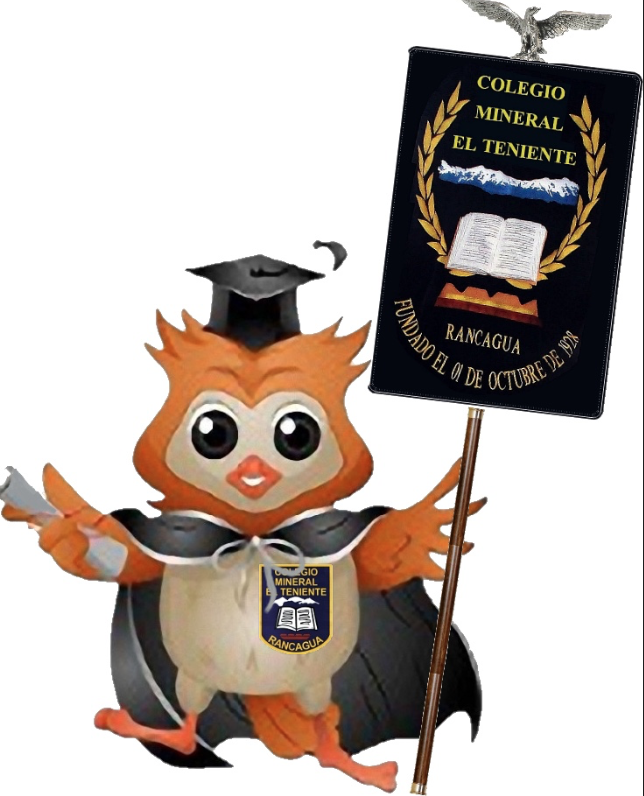